LA REPRESENTATION DES DONNEES DES PATIENTS DANS UN SYSTEME D’INFORMATION DE SANTE ET DANS LE DOSSIER PATIENT INFORMATISE
Objectifs
Pouvoir déﬁnir le dossier patient et ses principaux objectifs ;
Pouvoir identiﬁer l’apport de l’informatisation du dossier patient par rapport au support papier ;
Savoir justiﬁer la nécessité de certiﬁer le Dossier Patient Informatisé (DPI) ;
Connaître les différents types de DPI ;
Connaître les principaux modes d’organisation des données dans un DPI ;
Pouvoir déﬁnir les types de représentation des données patients électroniques ;
Pouvoir expliquer pourquoi l’expression du contexte est importante pour représenter les données médicales
I- Déﬁnition et objectifs du Dossier Patient
Selon F. Roger France, le Dossier Patient (DP) est « la mémoire écrite de toutes les informations concernant un malade, constamment mises à jour et dont l’utilisation est à la fois individuelle et collective ».
Son enjeu est considérable dans le suivi des soins, la coordination pluridisciplinaire, sa bonne tenue est une obligation pour les professionnels de santé. 
Le DP permet le recueil écrit sur un support des données produites au cours de ce processus tout au long de la vie. Il reﬂète les modiﬁcations de l’état du malade et les actions entreprises à visée diagnostique et thérapeutique.
I- Déﬁnition et objectifs du Dossier Patient
Contenu du dossier patient
Données administratives, 
Données médicales, 
Données paramédicales, 
Données sociales, etc.
Recueillies et notées par les acteurs impliqués dans la prise en charge
 Difﬁcile de concevoir un DP unique répondant aux besoins de tous les acteurs de santé
[Speaker Notes: les traces de son consentement aux soins ou à l’utilisation de ses données cliniques pour la recherche ou la santé publique.]
II- Dématérialisation du dossier patient papier au dossier patient informatisé
Le processus d’informatisation du DP est souvent progressif
Du compte rendu rétrospectif de chaque prise en charge du patient
Aux résumés des séjours, des traitements, des résultats d’examens complémentaires, des notes provisoires, des lettres de consultation ou d’avis paramédicaux, des observations médicales de spécialités, etc
Une cohabitation entre la version papier et électronique du DP est souvent inévitable
Au moins durant les premières années d’implémentation
II.1- Apport de l’informatisation du dossier patient
Le DPI est devenue aujourd’hui incontournable
L’approche pluridisciplinaire de la médecine,
La modernisation des techniques en santé

La dématérialisation des données médicales s’impose pour pouvoir répondre à ces besoins grandissant
II.1- Apport de l’informatisation du dossier patient
Objectif général de l’informatisation : l’amélioration de la qualité des soins
Individuel : 
Améliorer la gestion des informations (formalisation) : recueil, stockage, traitement, sécurité et partage
Améliorer la disponibilité : Du dossier, des informations qu’il contient
Collectif :
Exploitations des données : Epidémiologiques, Médico-économiques
Banques de cas : Registres (cancer)
[Speaker Notes: diminuer les temps d’accès et d’acheminement des informations médicales, partager les données entre professionnels de santé répondre aux besoins sécurité et de traçabilité, éviter des erreurs médicales, réaliser des études ou produire des indicateurs et permettre des activités d’enseignement.]
II.1- Apport de l’informatisation du dossier patient
Le DPI permet de garantir à la fois une continuité des soins, une optimisation de la prise en charge et une meilleure sécurité pour les patients
Le DPI permet une meilleure traçabilité des données et des activités, la plupart les données saisies sont signées et horodatées
Le DPI constitue ainsi une source d’information majeure dans le cadre d’une procédure médico-légale
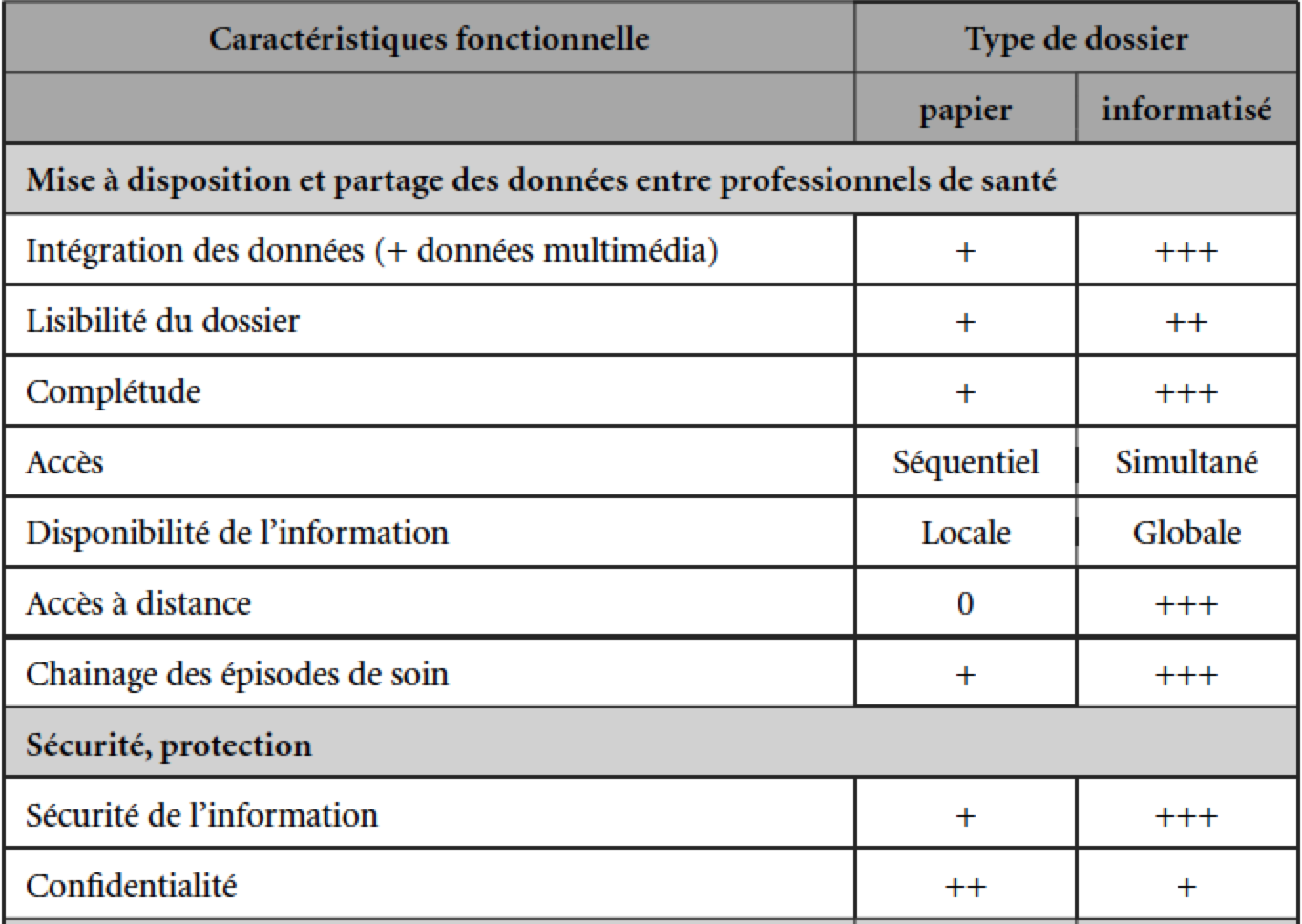 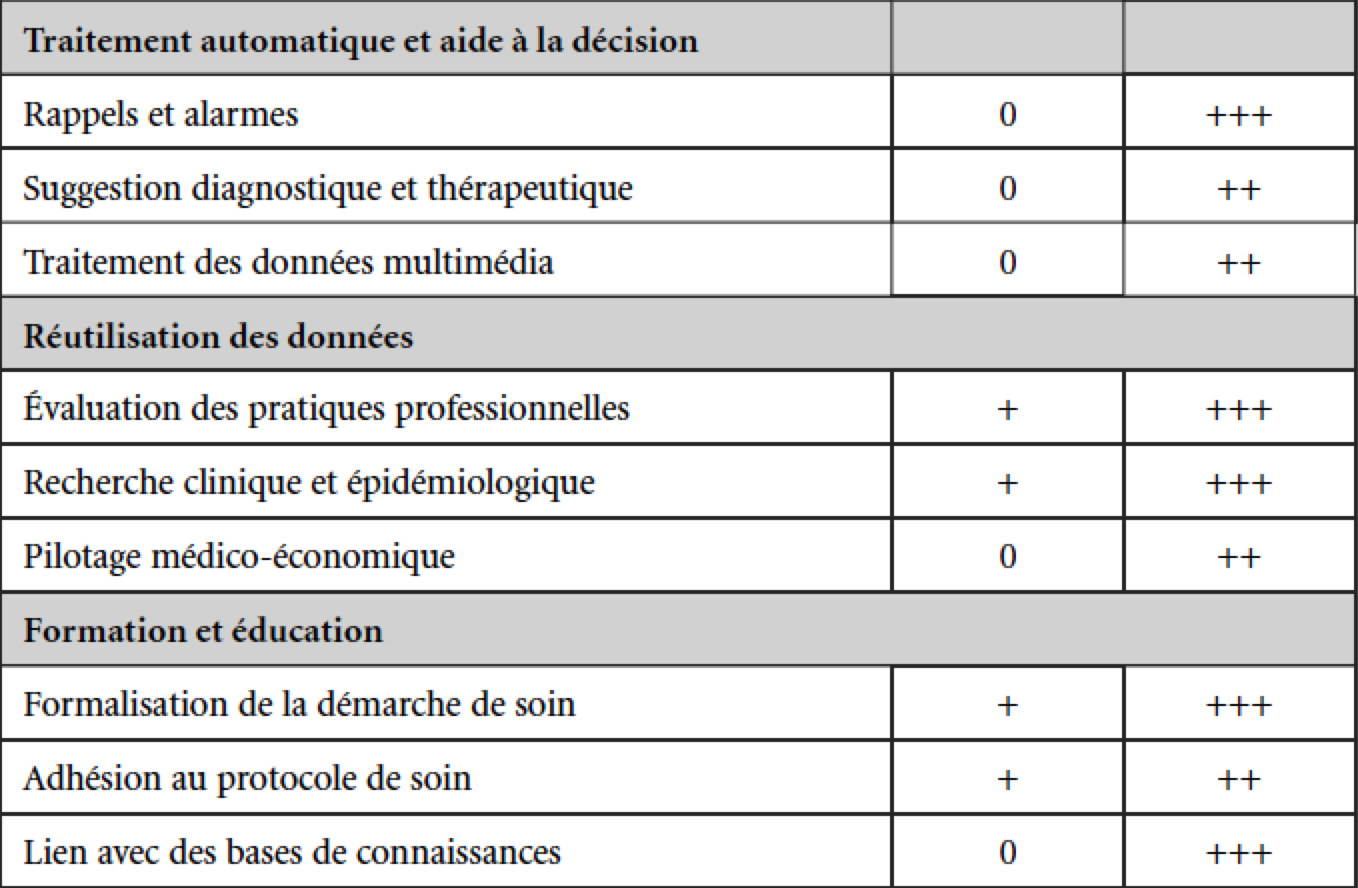 II.1- Apport de l’informatisation du dossier patient
Aider à la décision médicale et éviter des erreurs médicales
A l'évaluation et aux études cliniques en permettant l'utilisation de protocoles de prise en charge prédéfinis, établis à partir des référentiels de pratiques
Exemple : Un rapport publié en 2000 par l’institut de médecine américain a estimé que 100 000 citoyens américains décèdent chaque année à cause d’erreurs médicales, ce qui représente la 8ème  cause de mortalité et contribue à 4 % du budget dédié à la santé. Ces erreurs sont dues, pour une bonne part, soit au manque d’information, soit à des informations erronées présentes dans le dossier papier
II.1- Apport de l’informatisation du dossier patient
Le DPI peut générer des alertes ou des alarmes, pour évoquer un diagnostic ou une thérapeutique adaptée au patient.
L’analyse statistique des données extraites du DPI pour mener des études ou produire des indicateurs dans des domaines variés comme : 
la recherche clinique (ex. : pour repérer des patients éligibles à un essai clinique)
la surveillance épidémiologique (ex. : pour détecter une augmentation d’une morbi-mortalité)
l’évaluation des pratiques professionnelles (ex. : adéquation des décisions de prise en charge par rapport à un référentiel de bonnes pratiques).
[Speaker Notes: par exemple pour détecter une contre-indication médicamenteuse]
II.1- Apport de l’informatisation du dossier patient
le DPI est un outil de formation pour les étudiants : cas clinique, prescriptions médicamenteuse, rédaction des comptes rendus
II.2- Accréditation,  certification
la certiﬁcation est une activité qui conduit un organisme reconnu à donner une assurance écrite qu’une organisation, un processus, un service, un produit ou des compétences professionnelles sont conformes à des exigences spéciﬁées dans un référentiel
L’accréditation va beaucoup plus loin que la certiﬁcation et s’applique à des activités très exigeantes
Ces deux qualités sont recherchées auprès des éditeurs des DPI
« European Quality Labelling and Certiﬁcation of Electronic Health Record Systems » (EUROREC, 2010) 
EHR System-FM (modèle fonctionnel standard d’un DPI)
II.3- Facteurs organisationnels et éthiques
Les facteurs limitant la dématérialisation sont d’ordre technique, organisationnel et éthique
Les interfaces doivent être adaptées en fonction des besoins des professionnels et des objectifs poursuivis.
La déﬁnition des fonctionnalités du DPI ainsi que les règles d’accès aux données en lecture ou écriture doivent être déﬁnies en fonction du proﬁl de l’intervenant.
Donc avant toute chose il faut préalablement faire une analyse des besoins des futurs utilisateurs
II.3- Facteurs organisationnels et éthiques
Aspects réglementaires des DPI
Les données personnelles de santé sont des données sensibles dont le statut particulier impose une protection renforcée ayant pour objectif de garantir leur conﬁdentialité
De nombreux pays essaient actuellement de résoudre des questions liées à la sécurité et la conﬁdentialité des données de santé au sein des DPIs. 
Le cadre réglementaire du partage des données de santé doit permettre de mettre en œuvre les conditions du respect des droits de la personne. 
Les DPIs doivent respecter la loi qui s’applique à tout traitement informatisé concernant des données à caractère personnel.
III- Typologie des dossiers patients informatisés
III.1-  Le DPI dans les cabinets médicaux
Dans le secteur libéral, le DPI est une des fonctionnalités qu’offrent les logiciels de gestion de cabinet médical (LGC). Aujourd’hui, la plupart des cabinets médicaux utilisent un DPI
III.2- Le DPI dans les établissements de santé comme les hôpitaux et cliniques
Le DPI a longtemps concernés uniquement les secteurs administratifs et médicotechniques

La tenue du dossier patient doit répondre aux critères énoncés par un référentiel de la Haute Autorité de Santé (HAS)
III.3- Les dossiers Partagés
Le DPI pour les réseaux de soins : les réseaux de soins ont pour objectif de mobiliser les ressources sanitaires, sociales et autres, sur un territoire donné, autour des besoins des personnes

III.4- Le dossier pharmaceutique
Il contient la liste des médicaments avec leurs codes d’identiﬁcation, le nombre de boites et la date de délivrance
En revanche, il ne contient ni le nom du prescripteur, ni le nom de l’ofﬁcine qui a délivré le médicament
IV- Contenu et organisation d’un dossier patient électronique
IV.1- Liens entre processus métiers et dossier patient
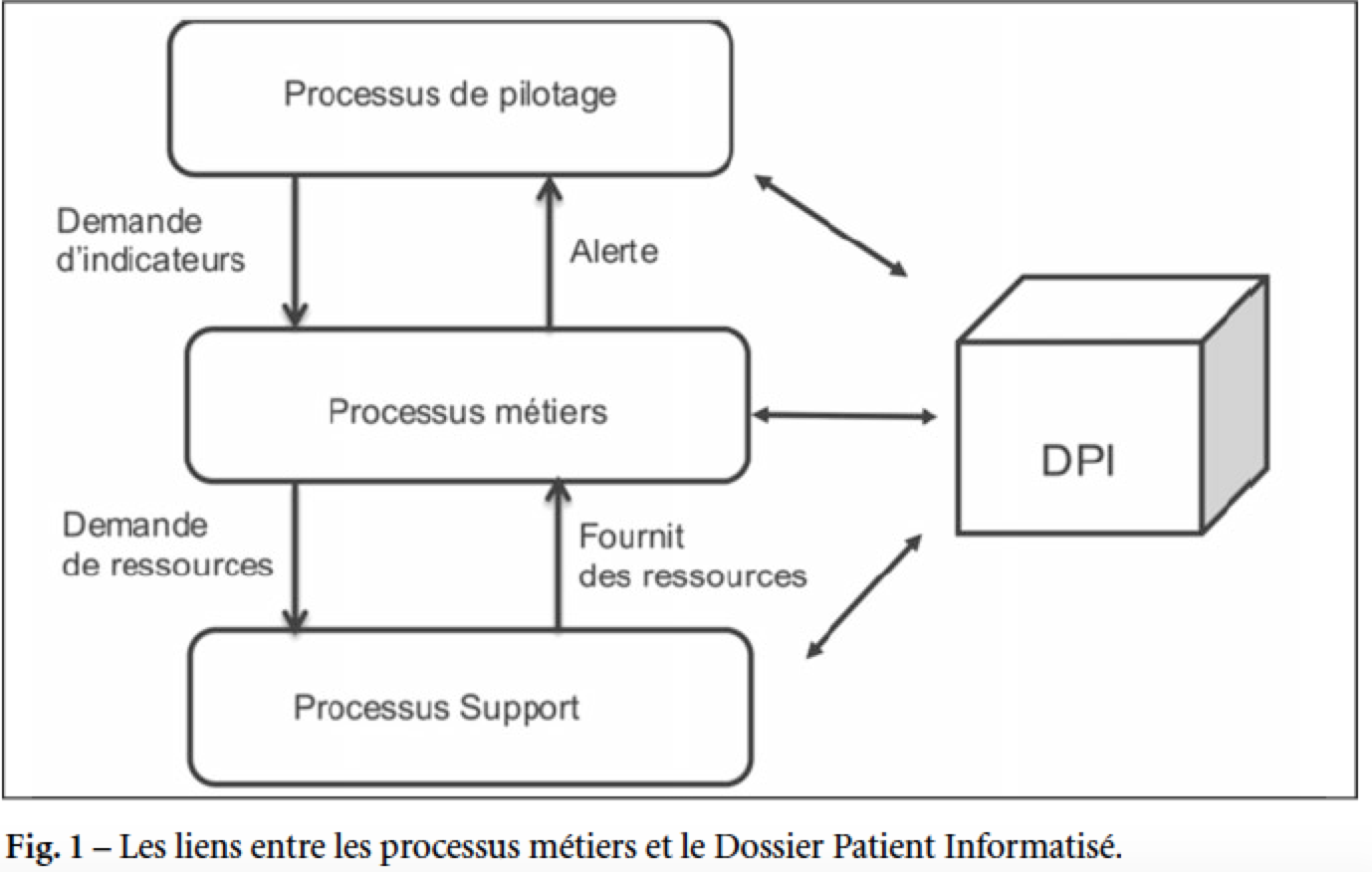 IV.2- Modes d’organisation du DPI
Le Dossier Patient orienté professionnels de santé
L’organisation du dossier selon les spécialités n’offre pas une vision transversale de l’état du patient
De plus, un certain nombre d’informations peuvent être redondantes d’un dossier à l’autre
L’intérêt d’un DPI est de pouvoir permettre des modes de recueil et des vues pertinentes en fonction des proﬁls métiers, 
Ainsi que le partage des données transversales qui ont été collectées au cours de la prise en charge du patient
IV.2- Modes d’organisation du DPI
Le Dossier Patient orienté chronologie
L’organisation chronologique est la forme la plus ancienne de structuration du dossier médical. Les données sont organisées au ﬁl du temps de manière à restituer l’historique de la prise en charge.
IV.2- Modes d’organisation du DPI
Le Dossier Patient orienté source
C’est le modèle d’organisation le plus répandu, issu du dossier papier. Les données sont organisées et regroupées en volets, en fonction de la source dont ils proviennent 
volet administratif: 
volet clinique: 
volet des examens complémentaires 
volet traitement 
volet surveillance
IV.2- Modes d’organisation du DPI
Le Dossier Patient orienté problème (Weed 1960)
Les données patients sont structurées autour de la notion de problèmes actifs ou inactifs
Des informations de bases qui ne varient pas au cours du temps : données sociodémographiques, ses antécédents
La liste des problèmes (par exemple une douleur gastrique, une hypertension artérielle) 
SOAP : méthode de recueil des observations médicales
IV.2- Modes d’organisation du DPI
« Subjective » pour les éléments subjectifs : informations apportées par le patient
« Objective » pour les éléments objectifs : données issues de l’observation du médecin ;
« Assessment » pour l’évaluation de la situation à la ﬁn du contact
« Plan » pour le projet de prise en charge
Les principaux avantages d’une structuration par problèmes sont
une meilleure lisibilité du dossier
une approche systématique pour prendre en charge le patient.
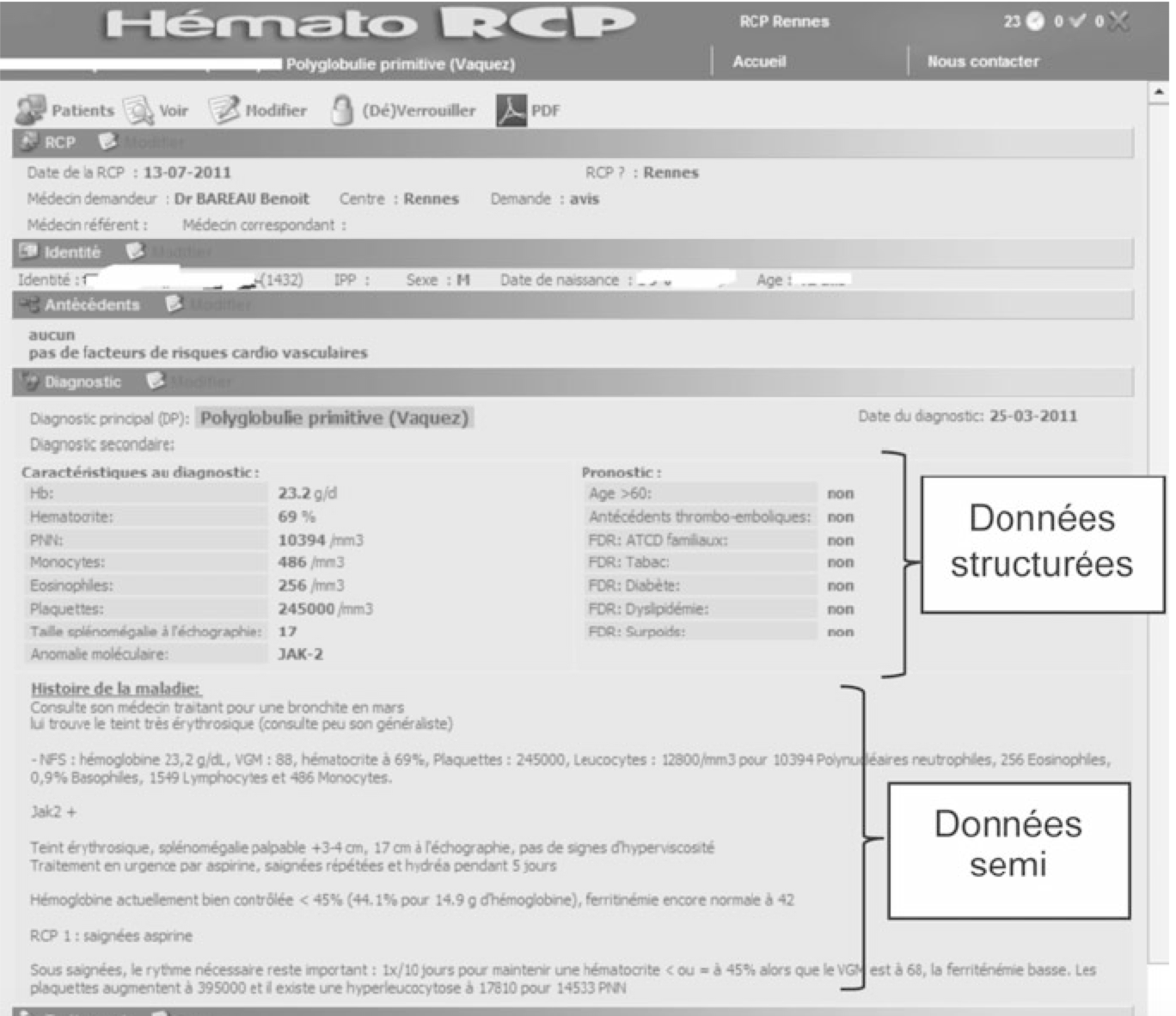 CONCLUSION
L'informatisation du dossier médical est possible et certainement utile pour améliorer la continuité des soins
Le DMP (personnel) en améliorera la disponibilité
Il reste un certain nombre de problèmes, liés à l'identification, auxdroits d'accès, à la gestion du contenu … Qui risquent de ralentir sa mise en place